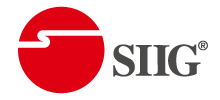 SIIG
 AV over IP Solutions
SIIG Product Categories
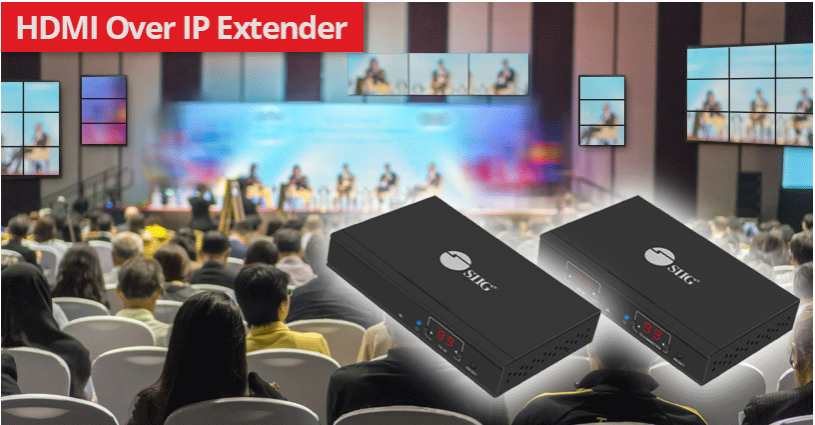 IT
KVM Switches
Presentation Devices
Docking Stations 
Desk Mounts 
Power Charging Options
Desktop Add-in Cards
Hard Drive Storage Accessories
Notebook Add-ons

AV
AV Over IP Transmitters and Receivers
Matrix/Switches
Extenders
Splitters
Scalers/Converters
Video/Display Adapters
MST Video Hubs
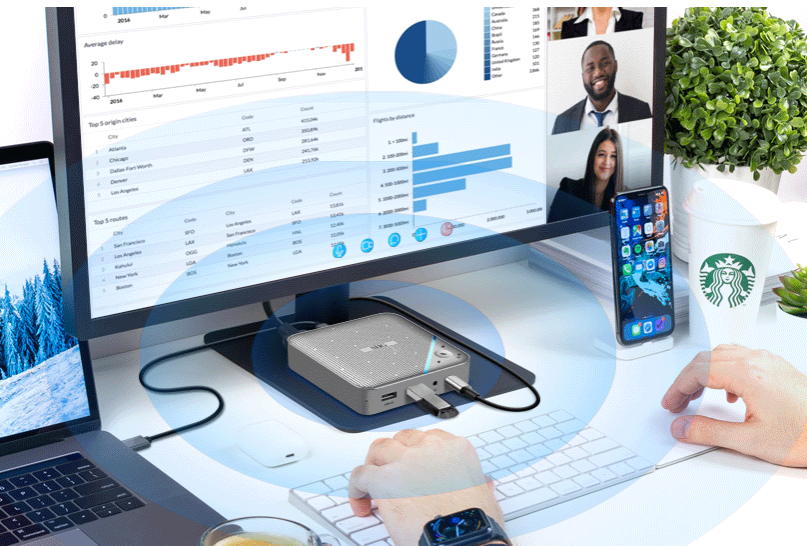 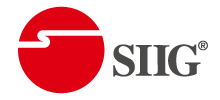 SIIG’s Traditional AV Network Products
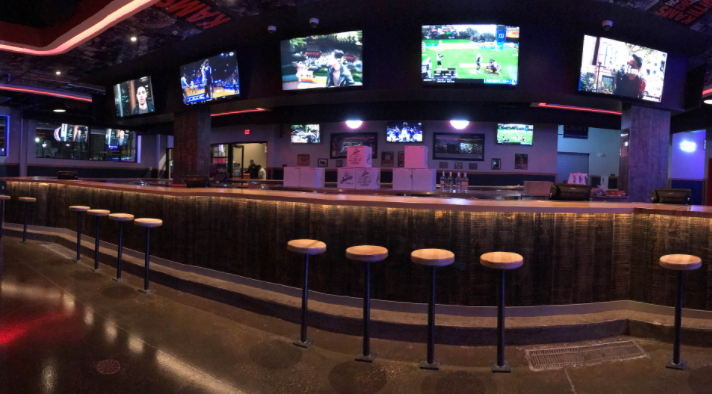 AV Categories 
Matrix Switches
Distribution Amplifiers 
Extenders 
Video Wall Controllers
Switches
Scalers/Converters
Video/Display Adapters
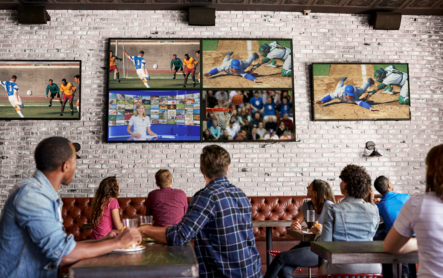 Venues:
 Sports Bar
 Classrooms 
 Wayfinding
 Hospitality Environments
 Places of Worship
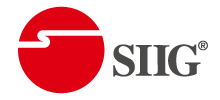 SIIG’s Traditional AV Network
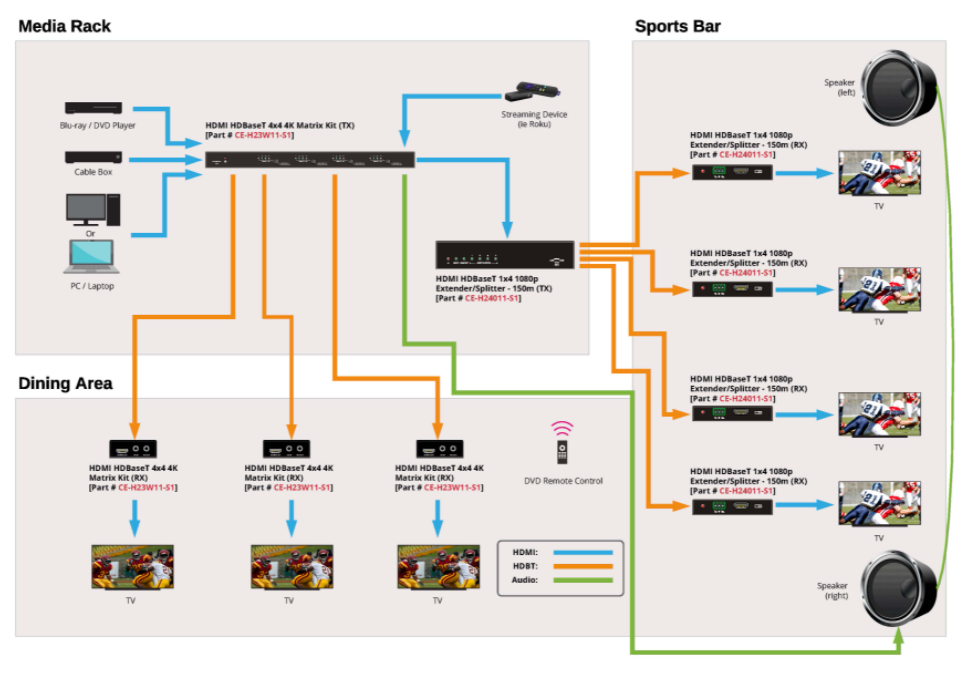 AV Categories 
Matrix Switches
Video Wall Controllers
Distribution Amplifiers 
Switches
Extenders 
Scalers/Converters
Video/Display Adapters
Traditional AV Network
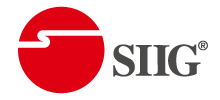 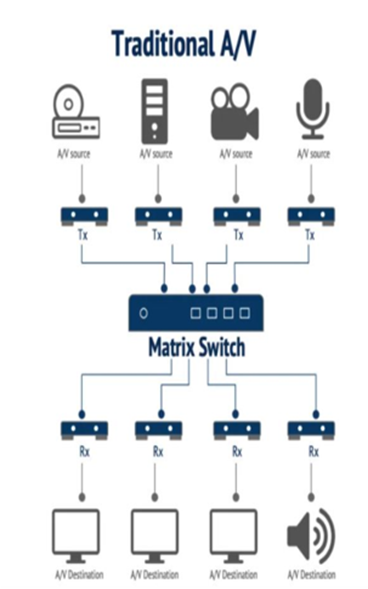 Benefits
Dedicated Network 
Does not share its bandwidth  over a IP network
Lower Video and Audio Latencies 
Higher resolutions and frame rates 
Best suited today for smaller AV networks 

Constraints
Future Expansion 
Can be costly to scale 
Matrix Switcher has a fixed number of inputs/outputs 
Distance limitations of AV signal 
Less cost-effective to implement for medium-size and larger installations
Benefits of AV-over-IP
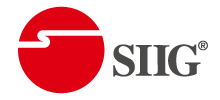 Transmission of A/V video signals over an IP network
Cost Savings – is a big advantage of an AV over IP setup since it is built on the backbone of an existing IT network, and costs associated with expanding the network are less vs a traditional AV network 

Scalability – installation of more transmitters and/or receivers is easily accomplished and cost-effective 

Design Flexibility – Future-proof the upgradability of your AV network where additional Transmitters and Receivers can be installed as needed

Content Distance –  can be delivered, locally, regionally and even globally,
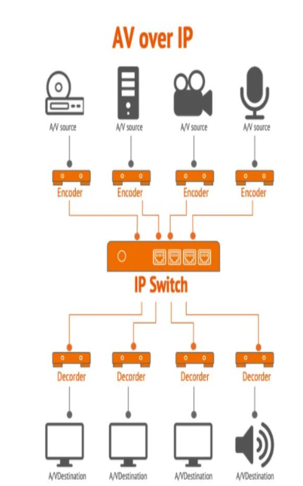 AV-over-IP – Configuration Types
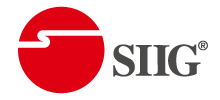 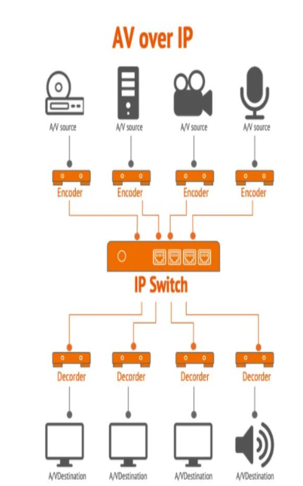 One-to-Many Topology

Transmitter is connected to multiple Receivers

Single AV signal sent to Many Receivers 

Additional receivers available for purchase 


Many-to-Many Topology

A number of Transmitters are connected to multiple Receivers

Many AV signals sent to Many Receivers 

Additional transmitters and receivers are available for purchase
Sample Hotel Lobby Application
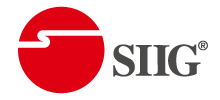 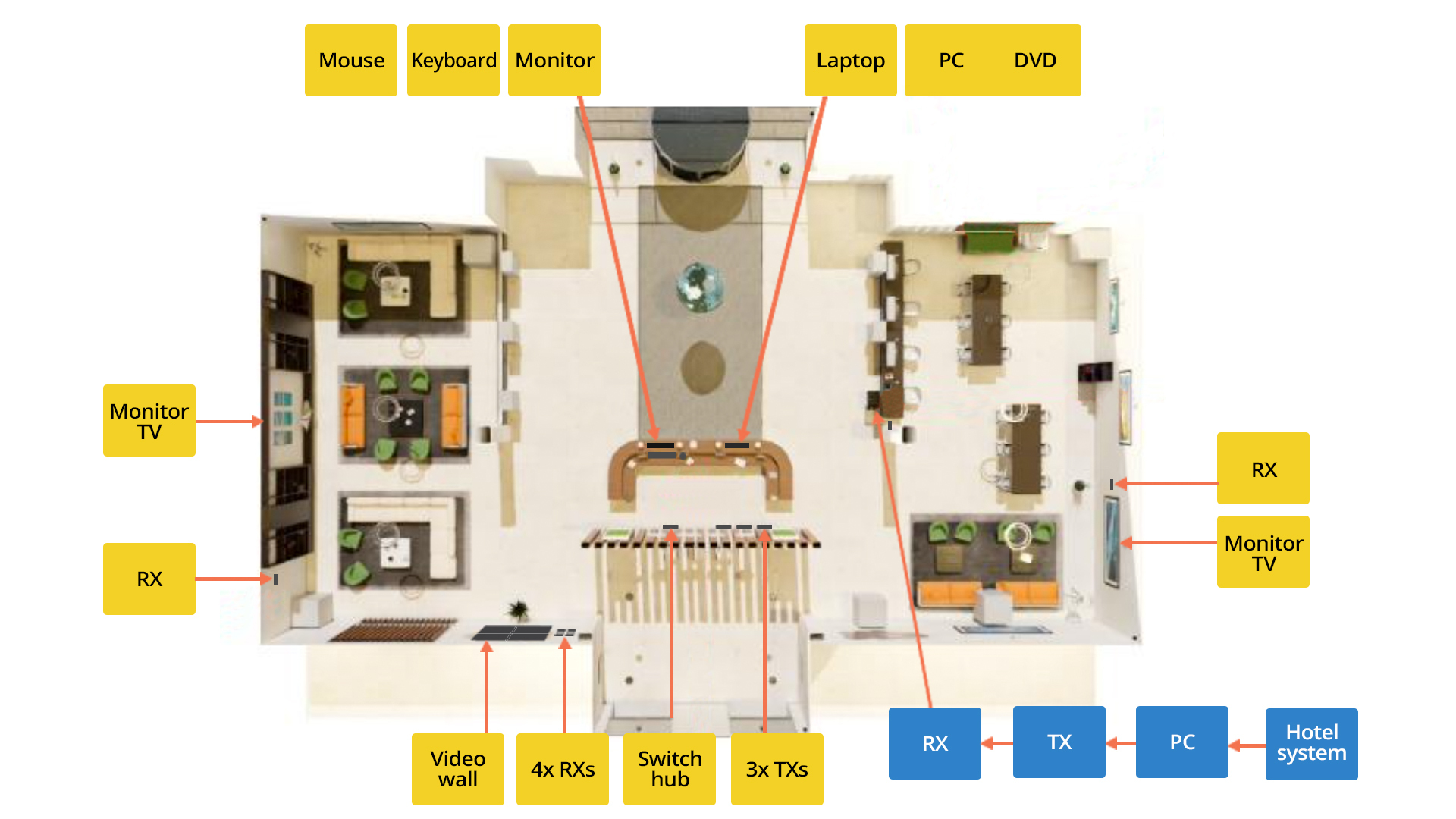 Sample Hotel Lobby Connection Diagram
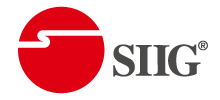 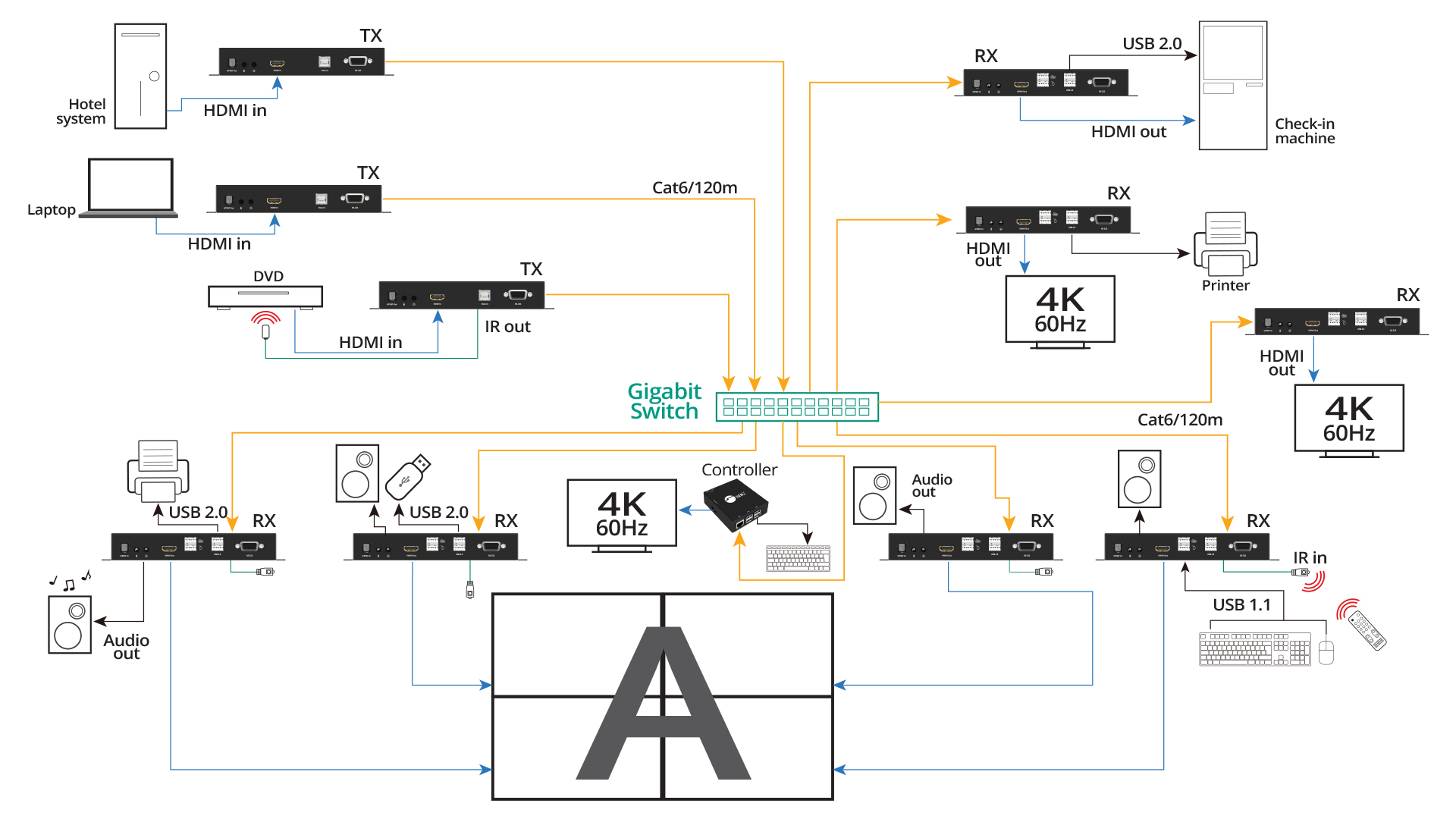 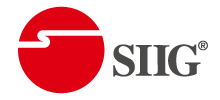 SIIG AV-over-IP Network Products
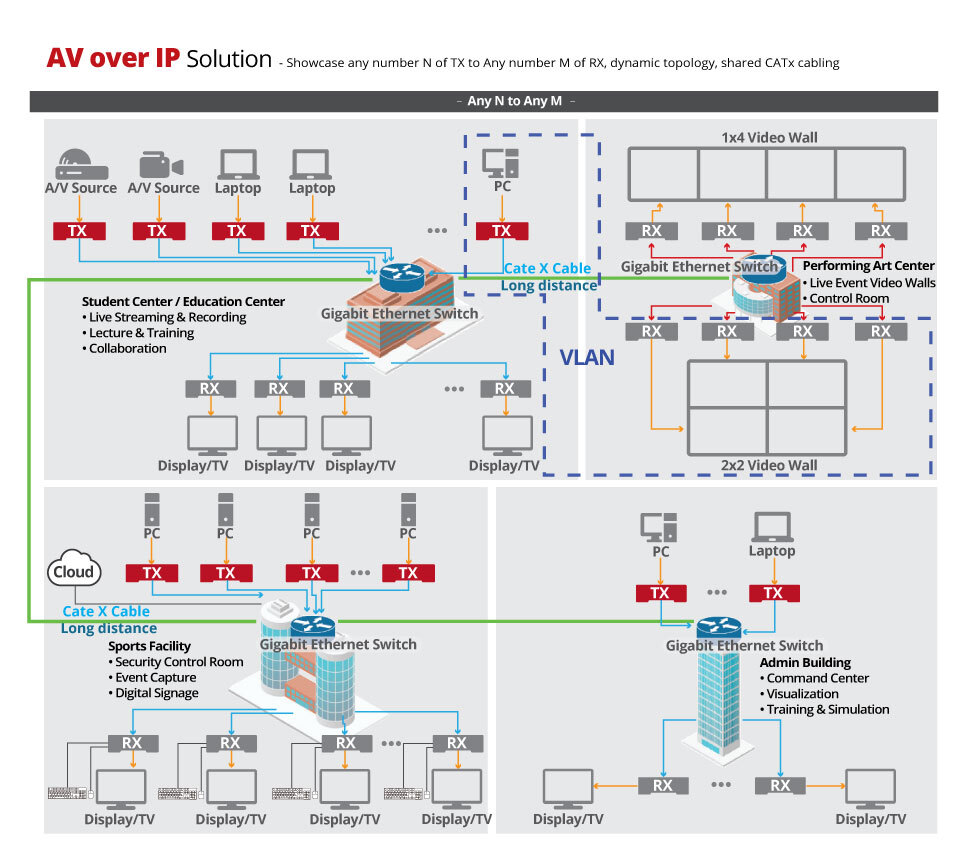 Student Center
Performing Arts
Sports Facility
Admin Bldg
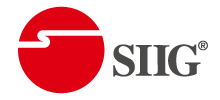 SIIG 4K 60HZ HDMI over IP Solution
CE-H28A11-S1
4K 60Hz HDMI over IP Matrix Kit
SRP $1,099.99
CE-H27F11-S1
4K 60Hz HDMI over IP Matrix Transmitter
SRP $569.99
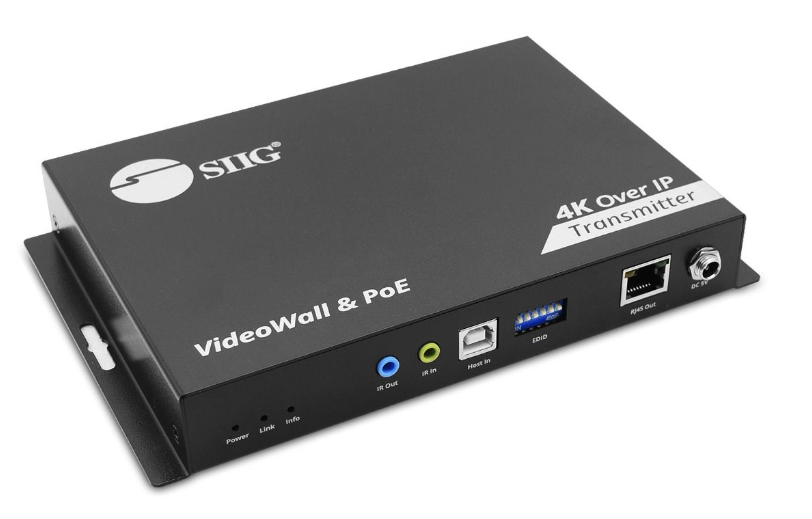 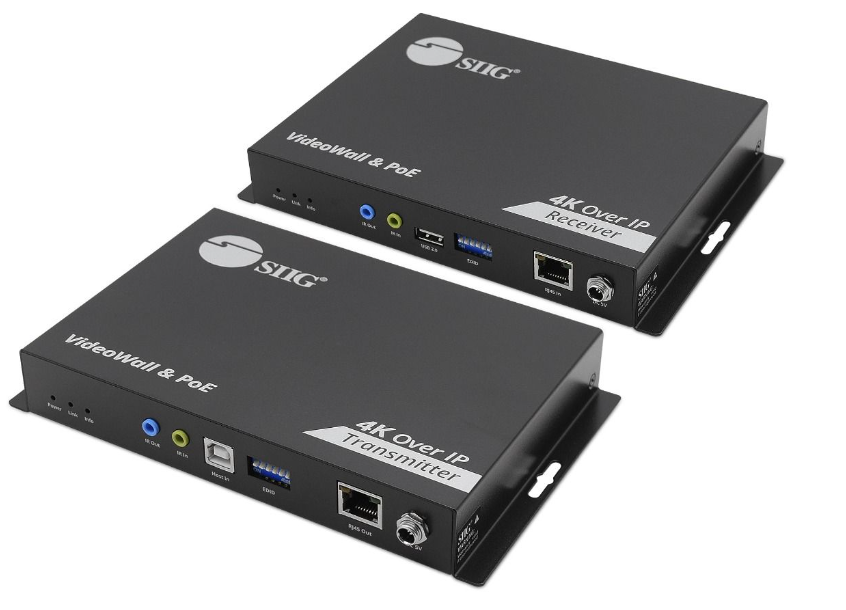 CE-H27G11-S1
4K 60Hz HDMI over IP Matrix Receiver 
SRP $569.99
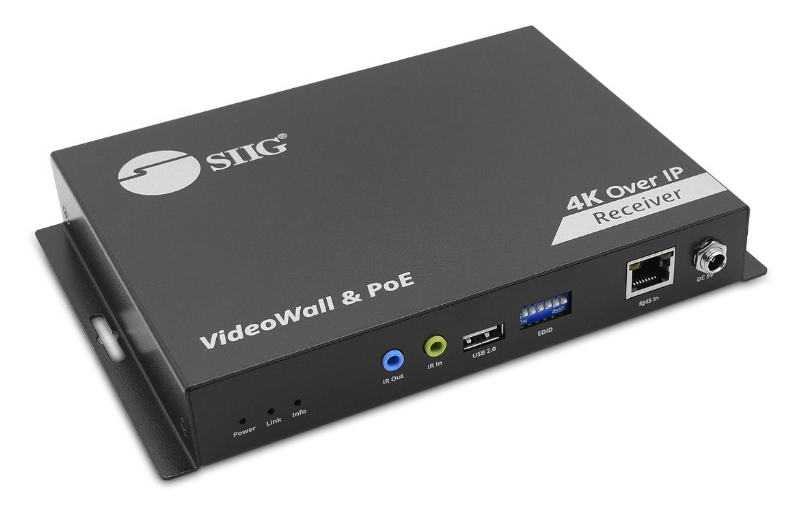 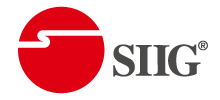 SIIG 4K 60HZ HDMI over IP Solution
CE-H28A11-S1
4K 60Hz HDMI over IP Matrix Kit
SRP $1,099.99
Topology - Many-to-Many

Supports video resolutions up to 4K 60Hz

Supports Power Over Ethernet (POE) 

Supports multiple video walls up to a 5X5 per wall each

Supports KVM Extension 

Extend HDMI signals up to 394ft up to remote HDMI displays when directly connected

Additional Smart Controller (CE-H25411-S2) enables support of video wall, KVM and ARC functions
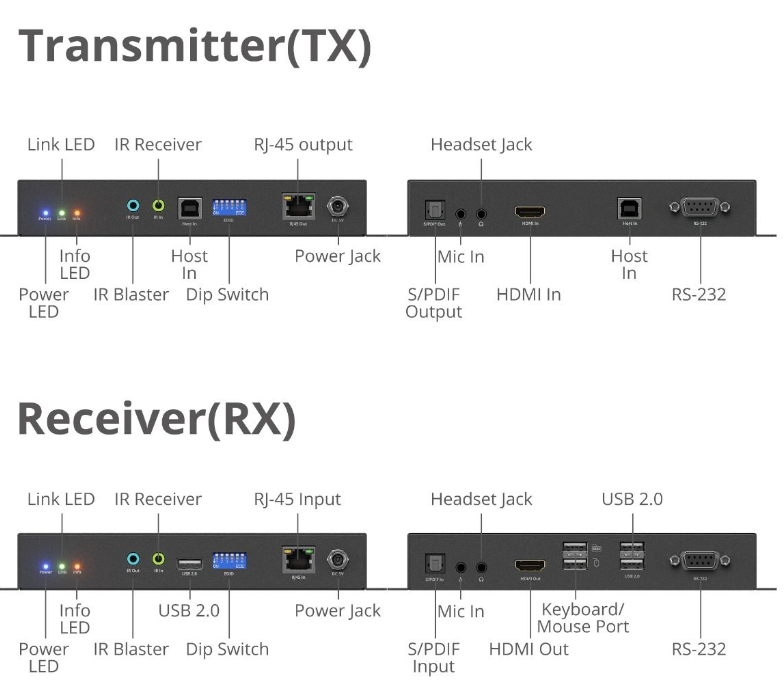 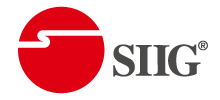 SIIG HDMI Over IP Matrix and Video Wall Controller
CE-H25411-S2
HDMI Over IP Matrix and Video Wall - Controller
SRP $349.99
Pairs with CE-H28A11-S1

Smart Controller and central management system allows real-time monitoring of transmitters and receivers

Easy Installation - auto-detects the transmitter and receiver units on the network

Monitors all devices in one central system

Easy to create multiple video walls. Configurable up to 5x5 display mode

Drag-and-drop easy matrix switching
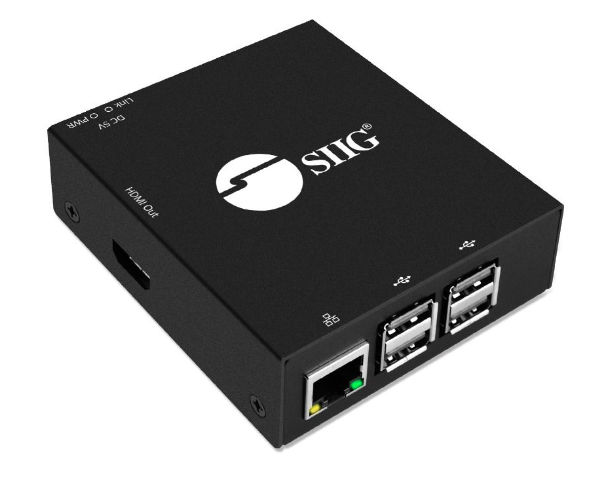 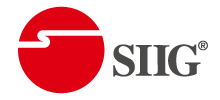 SIIG 1080P HDMI over IP Solution
CE-H26411-S1 - Tx
Full HD HDMI Over IP Extender, PoE, Serial and IR control, 100m 
SRP $269.99
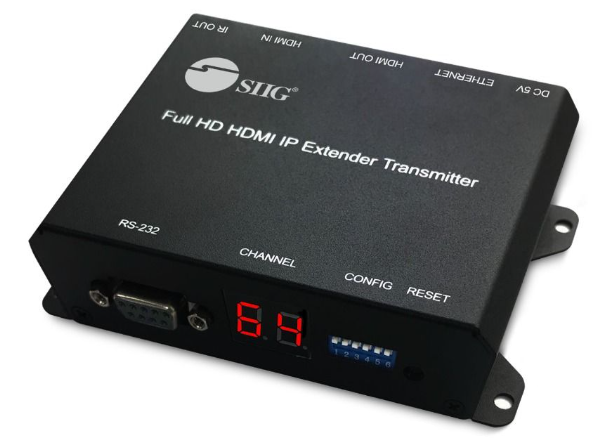 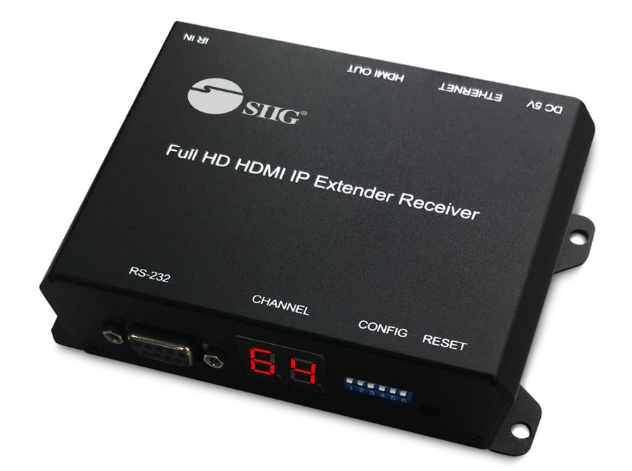 CE-H26511-S1 - Rx
Full HD HDMI Over IP Extender, PoE, Serial and IR control, 100m
SRP $269.99
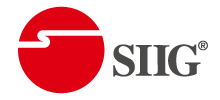 SIIG 1080P HDMI over IP Solution
CE-H26411-S1 - Tx
SRP $269.99
CE-H26511-S1 - Rx
SRP $269.99
Topology - Many-to-Many

Full HD 1080P resolution

Transmits and receives A/V signals up to 330 ft when both Tx and Rx are directly connected

Latency of less than 80ms

Power over Ethernet (POE) enables the transmission of both power and data over a single CAT cable


Additional Tx and Rx units sold separately 

Loop Out 

IR + RS 232 Extension enables management of source devices from a remote Rx location

TAA Compliant
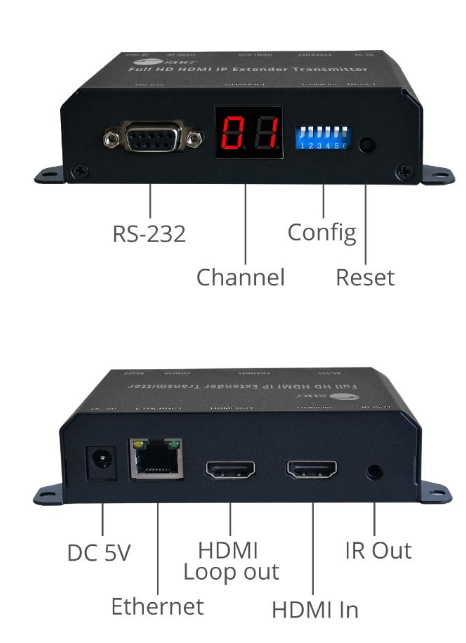 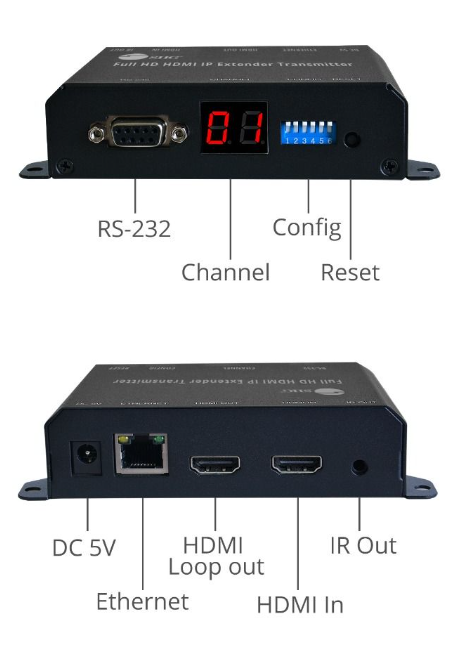 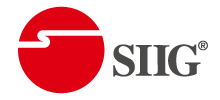 SIIG HDMI Over IP Extender 1080P Solution
CE-H23A11-S2
1080P HDMI Over IP Extender Kit, Serial and IR Control
SRP $319.99
CE-H23B11-S2
1080P HDMI Over IP Extender w IR - Transmitter
SRP $199.99
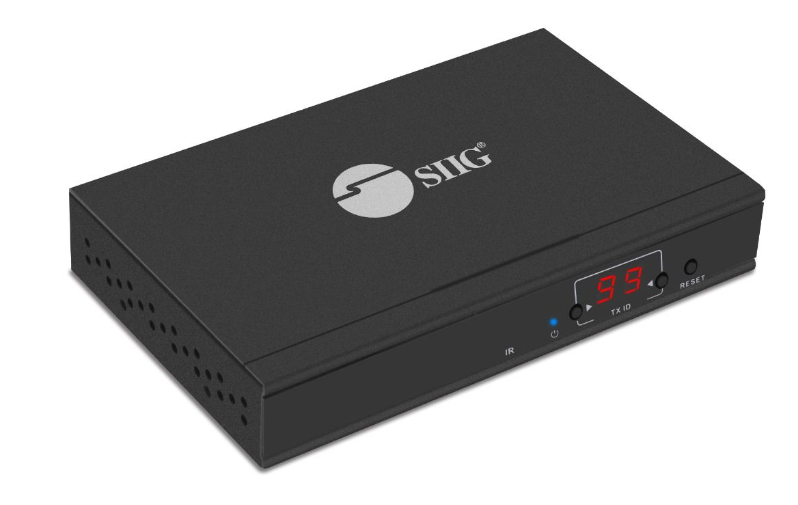 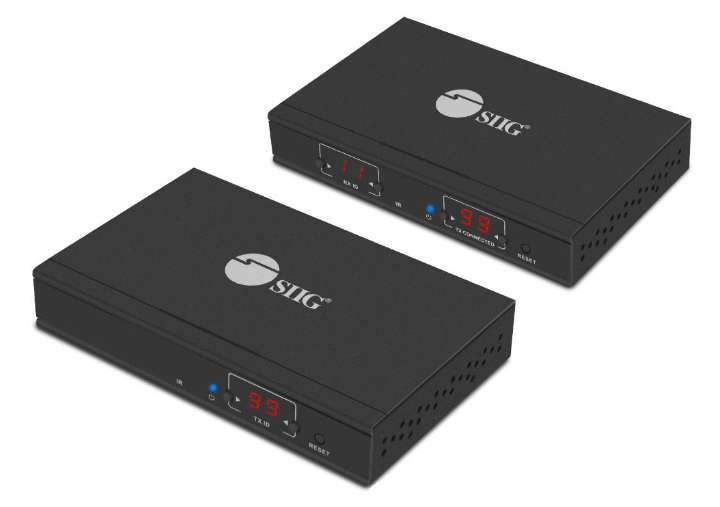 CE-H23C11-S2
1080P HDMI Over IP Extender w IR - Receiver 
SRP $199.99
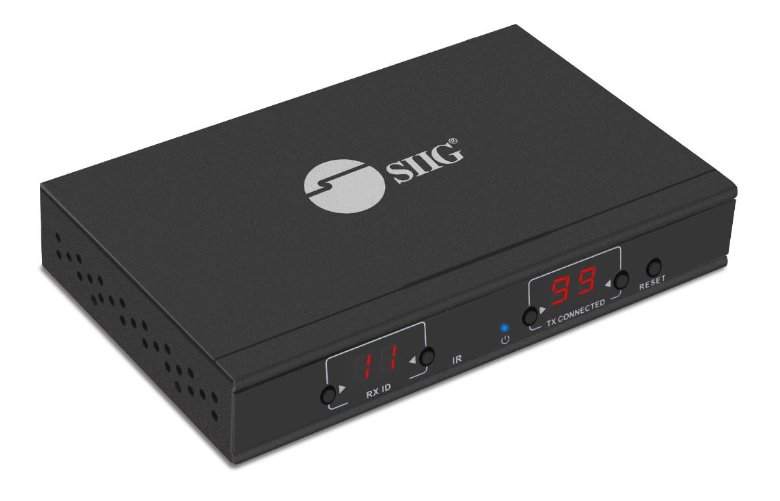 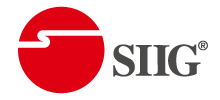 SIIG HDMI Over IP Extender 1080P Solution
CE-H23A11-S2
SRP $269.99
1080P HDMI Over IP Extender Kit, Serial and IR Control – KIT
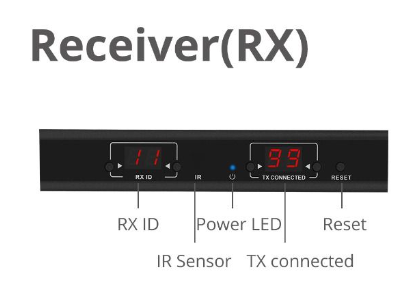 Topology - Many-to-Many

Transmits and receives 1080P HDMI signals up to 394 ft

Latency of less than 80ms

IR pass-through feature allows remote control of the HDMI source device and playback function at the remote display


Additional Tx and Rx units sold separately 

Loop Out 

RS 232 support to enable devices in either direction

TAA Compliant
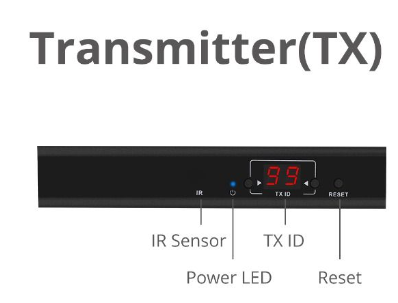 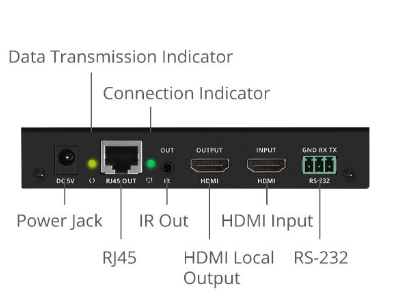 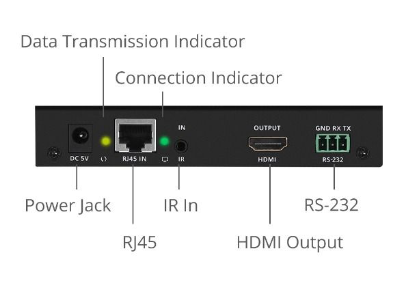 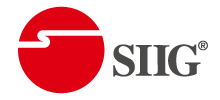 SIIG AVoIP HDMI Transmitters and ReceiversMany-to-Many
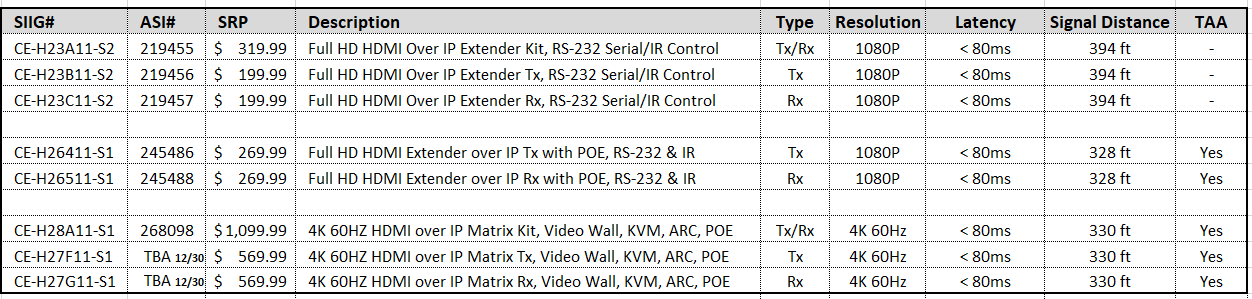 SIIG 1X8 AV-over-IP Distribution Amplifier
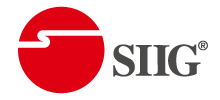 CE-H26W11-S1
1x8 HDMI Splitter, Over IP Extender Kit
SRP $779.99
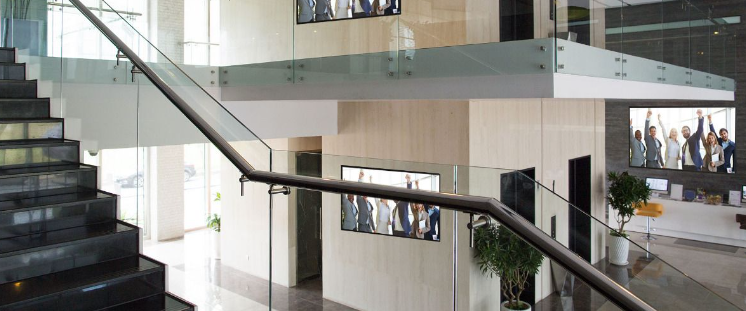 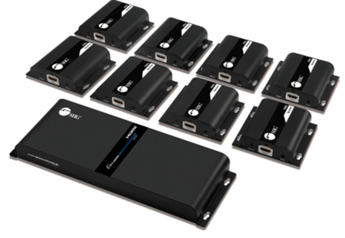 SIIG 1X4 AV-over-IP Distribution Amplifier
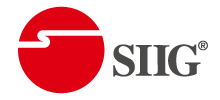 CE-H26V11-S1
1x4 HDMI Splitter, Over IP Extender Kit
SRP $559.99
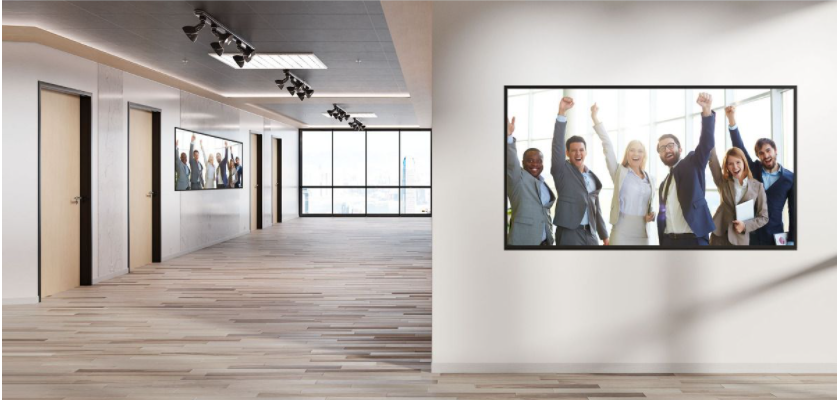 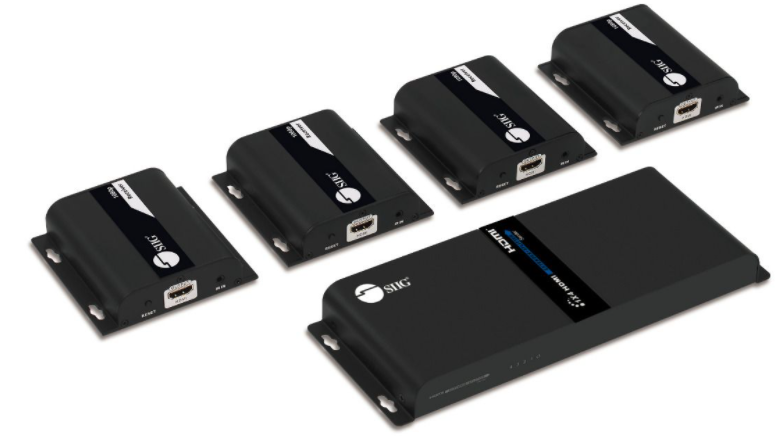 SIIG 1X4 and 1X8 AV-over-IP Distribution Amplifiers
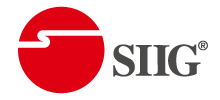 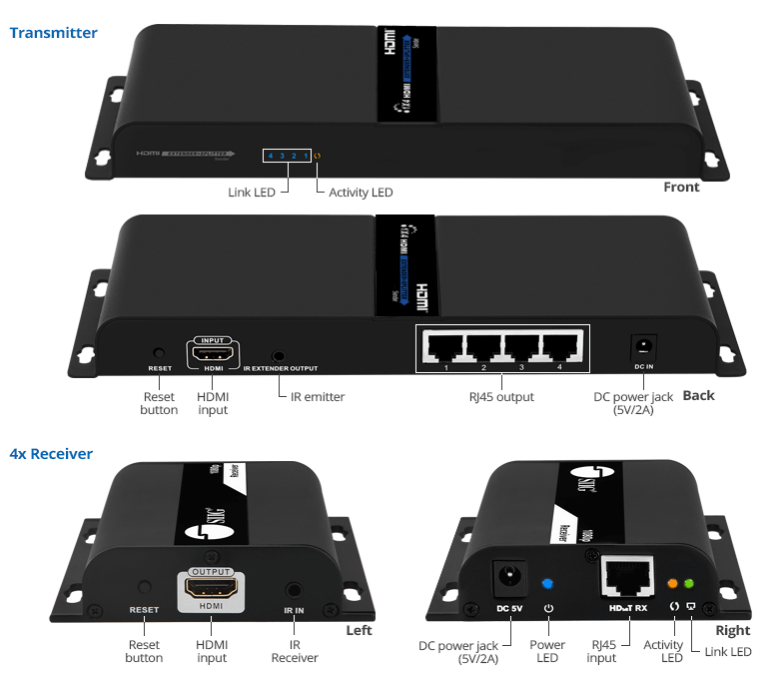 Topology – One-to-Many

Transmits and receives 1080P 60Hz HDMI signals up to 394 ft

Latency of less than 80ms

IR pass-through feature allows remote control of the HDMI source device and playback function at the remote display

Metal Housing 


Additional Rx units sold separately
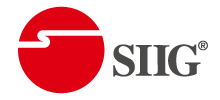 SIIG AVoIP HDMI Transmitters and ReceiversOne-to-Many
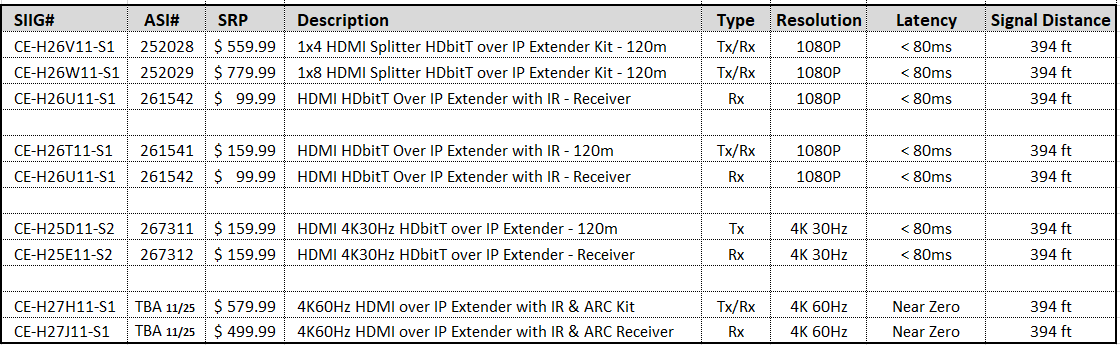